Квадратная решётка, координатная плоскость
Многоугольники: вычисление длин и углов
Многоугольники: вычисление площадей
Круг и его элементы 
Координатная плоскость
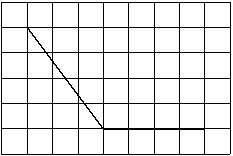 На клетчатой бумаге с размером клетки 1×1 изображён угол. Найдите синус этого угла.
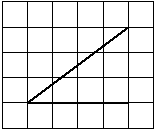 На клетчатой бумаге с размером клетки 1×1 изображён угол. Найдите синус этого угла.
1
На клетчатой бумаге с размером клетки 1×1 изображён угол. Найдите косинус этого угла.
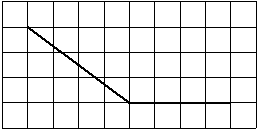 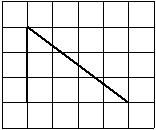 На клетчатой бумаге с размером клетки 1×1 изображён угол. Найдите косинус этого угла.
2
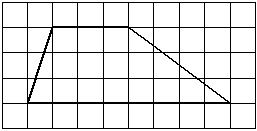 На клетчатой бумаге с размером клетки 1×1 изображена трапеция. 
Найдите её площадь.
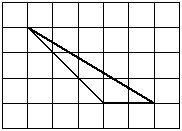 На клетчатой бумаге с размером клетки 1×1 изображён треугольник. 
Найдите его площадь.
3
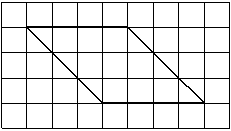 На клетчатой бумаге с размером клетки 1×1 изображена параллелограмм. 
Найдите его площадь.
Найдите площадь треугольника, изображённого на клетчатой бумаге с размером клетки 1 см × 1 см (см. рис.). Ответ дайте в квадратных сантиметрах.
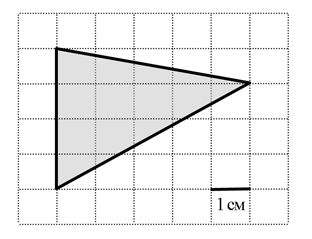 4
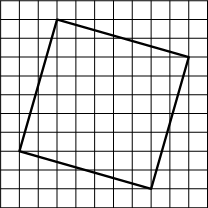 Найдите площадь квадрата, изображённого на клетчатой бумаге с размером клетки 1 см × 1 см (см. рис.). Ответ дайте в квадратных сантиметрах.
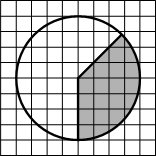 Площадь круга, изображённого на клетчатой бумаге, равна 16. Найдите площадь заштрихованного кругового сектора.
5
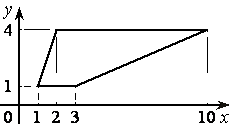 Найдите площадь трапеции, изображённой на рисунке.
На клетчатой бумаге с размером клетки 1×1 изображён треугольник. 
Найдите его площадь.
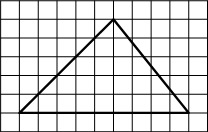 6
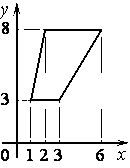 Найдите площадь трапеции, изображённой на рисунке.
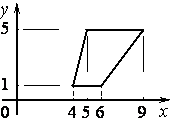 Найдите площадь трапеции, изображённой на рисунке.
7
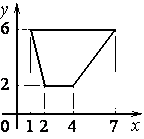 Найдите площадь трапеции, изображённой на рисунке.
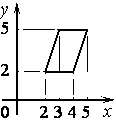 Найдите площадь параллелограмма, изображённого на рисунке.
8
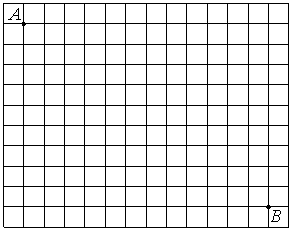 На клетчатой бумаге с размером клетки 1×1 отмечены точки A и B. 
Найдите длину отрезка AB.
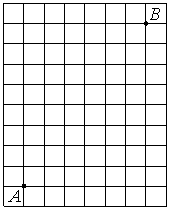 На клетчатой бумаге с размером клетки 1×1 отмечены точки A и B. 
Найдите длину отрезка AB.
9
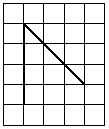 На клетчатой бумаге с размером клетки 1×1 изображён угол. Найдите его градусную величину.
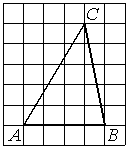 На клетчатой бумаге с размером клетки 1×1 изображён треугольник ABC.
Найдите длину его средней линии, параллельной стороне AB.
10
На клетчатой бумаге с размером клетки 1×1 изображён треугольник ABC.
Найдите длину его высоты, опущенной на сторону AB.
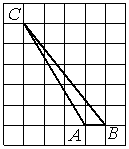 На клетчатой бумаге с размером клетки 1×1 изображён треугольник ABC.
Найдите длину его средней линии, параллельной стороне AB.
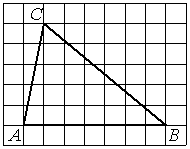 11
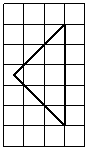 На клетчатой бумаге с размером клетки 1×1 изображён равнобедренный прямоугольный треугольник. Найдите радиус описанной около него окружности.
На клетчатой бумаге с размером клетки 1×1 изображён равнобедренный прямоугольный треугольник. Найдите радиус описанной около него окружности.
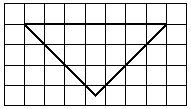 12
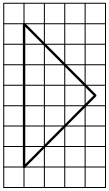 На клетчатой бумаге с размером клетки 1×1 изображён равнобедренный прямоугольный треугольник. Найдите длину его биссектрисы, выходящей из вершины прямого угла.
На клетчатой бумаге с размером клетки 1×1 изображён равнобедренный прямоугольный треугольник. Найдите длину его биссектрисы, выходящей из вершины прямого угла.
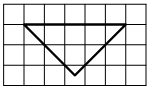 13
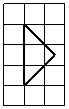 На клетчатой бумаге с размером клетки 1×1 изображён равнобедренный прямоугольный треугольник. Найдите длину его медианы, проведённой к гипотенузе.
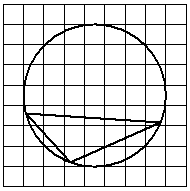 На клетчатой бумаге с размером клетки 1×1 изображён треугольник. Найдите радиус описанной около него окружности.
14
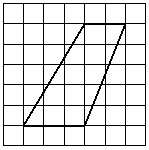 На клетчатой бумаге с размером клетки 1×1 изображена трапеция. 
Найдите её площадь.
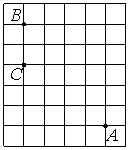 На клетчатой бумаге с размером клетки 1×1 отмечены точки A, B и C. Найдите расстояние от точки A до прямой BC.
15
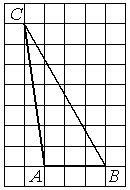 На клетчатой бумаге с размером клетки 1×1 изображён треугольник ABC. Найдите длину его средней линии, параллельной стороне AB.
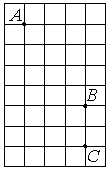 На клетчатой бумаге с размером клетки 1×1 отмечены точки A, B и C. Найдите расстояние от точки A до прямой BC.
15
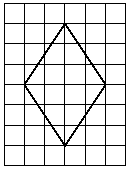 На клетчатой бумаге с размером клетки 1×1 изображён ромб. Найдите его площадь.
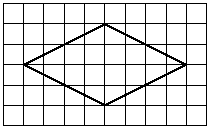 На клетчатой бумаге с размером клетки 1×1 изображён ромб. Найдите его площадь.
16
На клетчатой бумаге с размером клетки 1×1 изображён треугольник ABC. Найдите длину его средней линии, параллельной стороне AB.
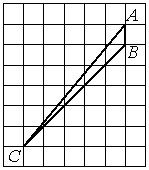 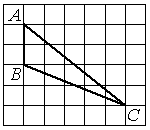 На клетчатой бумаге с размером клетки 1×1 изображён треугольник ABC. Найдите длину его высоты, опущенной на сторону AB.
17
Найдите площадь трапеции, изображённой на клетчатой бумаге с размером клетки 1 см × 1 см (см. рис.). Ответ дайте в квадратных сантиметрах.
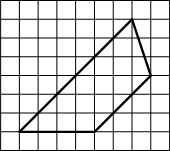 Найдите площадь параллелограмма, изображённого на клетчатой бумаге с размером клетки 1 см × 1 см (см. рис.). Ответ дайте в квадратных сантиметрах.
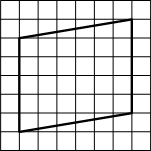 18
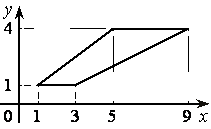 Найдите площадь трапеции, изображённой на рисунке.
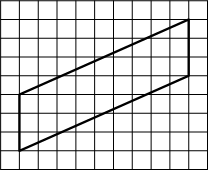 Найдите площадь параллелограмма, изображённого на клетчатой бумаге с размером клетки 1 см × 1 см (см. рис.). Ответ дайте в квадратных сантиметрах.
19
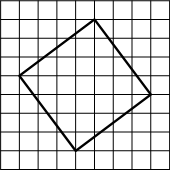 Найдите площадь квадрата, изображённого на клетчатой бумаге с размером клетки 1 см × 1 см (см. рис.). Ответ дайте в квадратных сантиметрах.
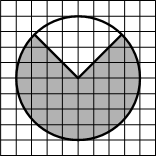 Площадь круга, изображённого на клетчатой бумаге, равна 12. Найдите площадь заштрихованного кругового сектора.
19
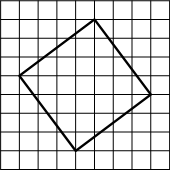 Найдите площадь квадрата, изображённого на клетчатой бумаге с размером клетки 1 см × 1 см (см. рис.). Ответ дайте в квадратных сантиметрах.
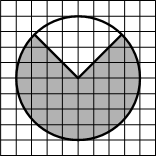 Площадь круга, изображённого на клетчатой бумаге, равна 12. Найдите площадь заштрихованного кругового сектора.
20